Image-based Lighting
11/27/12
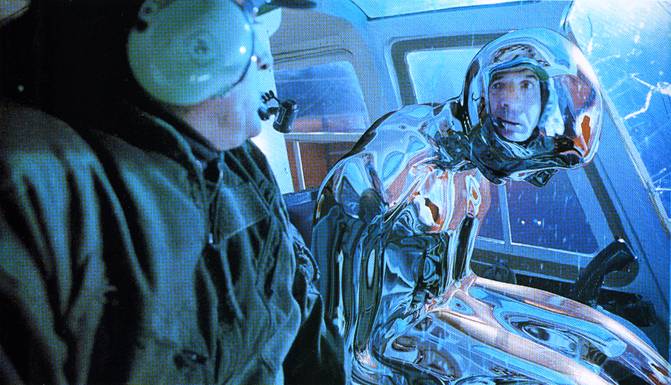 T2
Computational Photography
Derek Hoiem, University of Illinois
Many slides from Debevec, some from Efros
Next two classes
Today
Reminder on final project
Project 4 favorites
Start on ray tracing, environment maps, and relighting 3D objects

Thursday
More HDR, light probes, etc.
Project 4: favorites
Class loops
Favorite project: Nan Chen
Favorite results
Jiqin: “How I Grew Up”
Nemo: Caricatures
Final Projects (needs editing)
To do (12/3 or sooner): Send me an e-mail with ~50 word summary of your project idea

Project page write-up due on Dec 17 (11:59pm)
Similar to other projects, but with some more detail on how to do it 
Can be in html or pdf
Store at url below or include a link from there http://web.engr.illinois.edu/~netid/cs498dwh/final/
Class presentations on Dec 18 (8-11am)
~5 minutes per presentation
Project Grade
10%: project proposal (full credit if on time, complete)
70%: completion and ambition of project
10%: clarity, completeness, extent of results
10%: class presentation
No free late days
Details here: http://courses.engr.illinois.edu/cs498dh3/projects/Details%20for%20Final%20Projects.pdf
How to render an object inserted into an image?
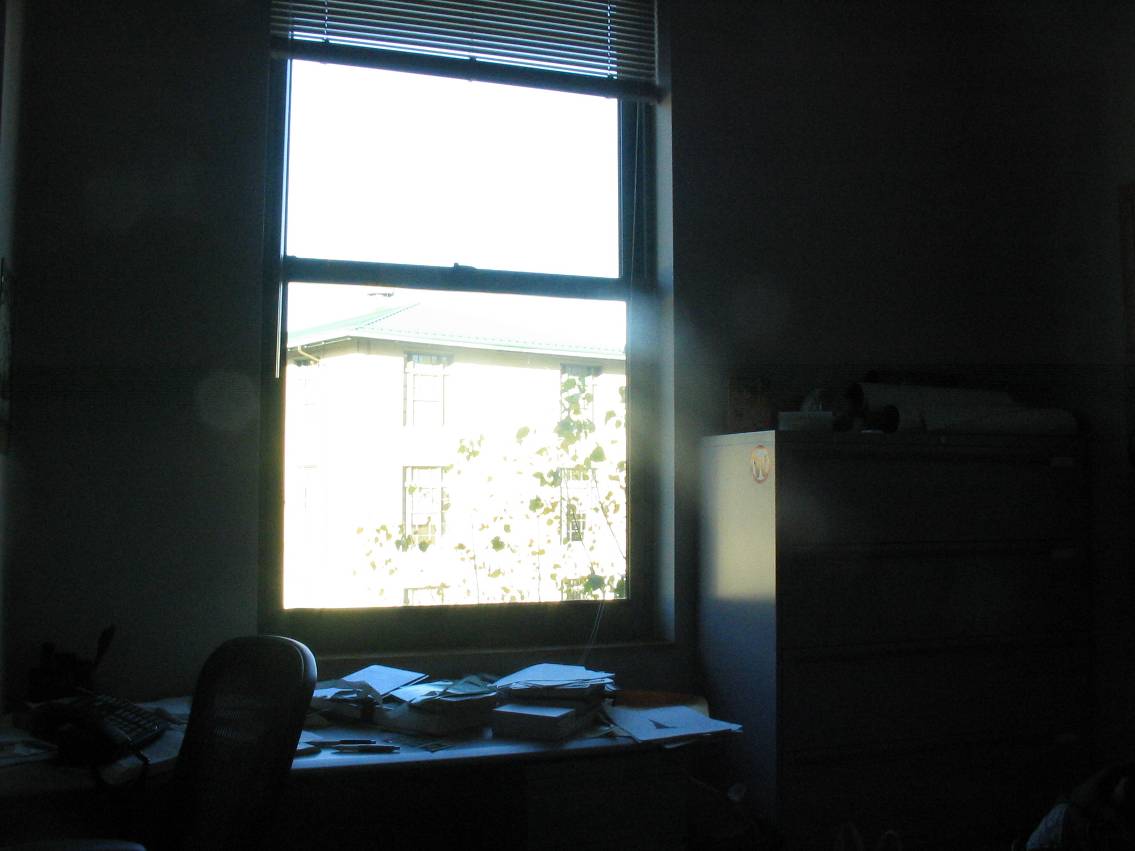 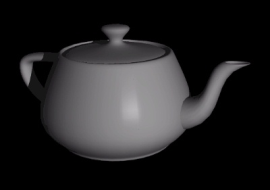 What’s wrong with the teapot?
[Speaker Notes: Lighting, no shadows, blending, etc.]
How to render an object inserted into an image?
Traditional graphics way
Manually model BRDFs of all room surfaces
Manually model radiance of lights
Do ray tracing to relight object, shadows, etc.
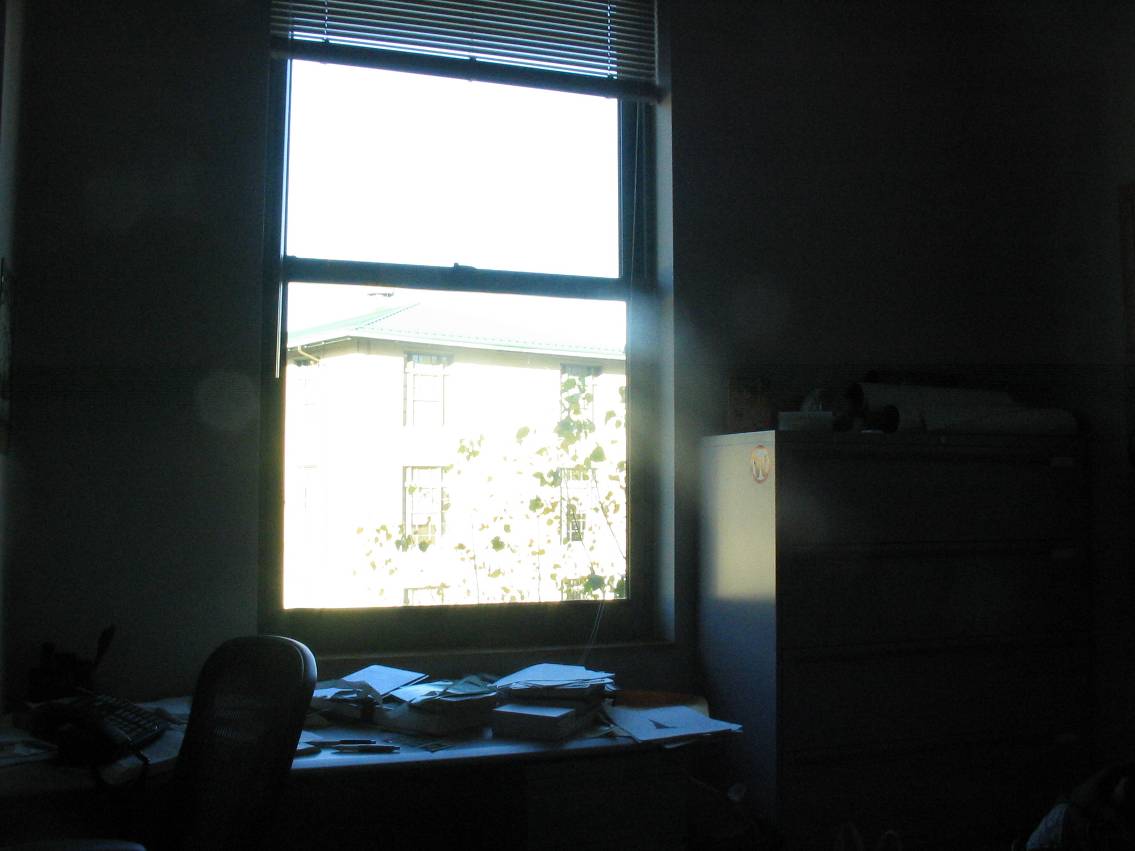 [Speaker Notes: Lighting, no shadows, blending, etc.]
How to render an object inserted into an image?
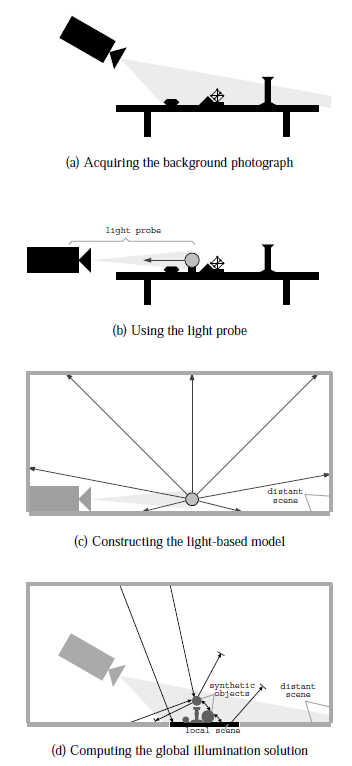 Image-based lighting
Capture incoming light with a “light probe”
Model local scene
Ray trace, but replace distant scene with info from light probe
Debevec SIGGRAPH 1998
Key ideas for Image-based Lighting
Environment maps: tell what light is entering at each angle within some shell
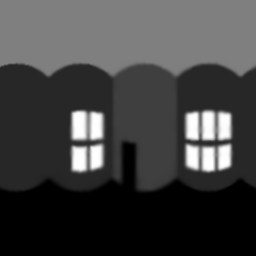 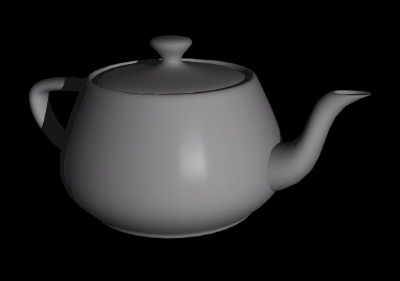 +
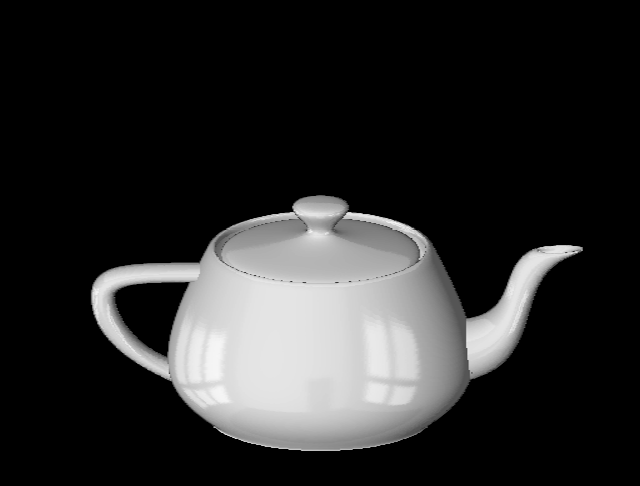 Key ideas for Image-based Lighting
Light probes: a way of capturing environment maps in real scenes
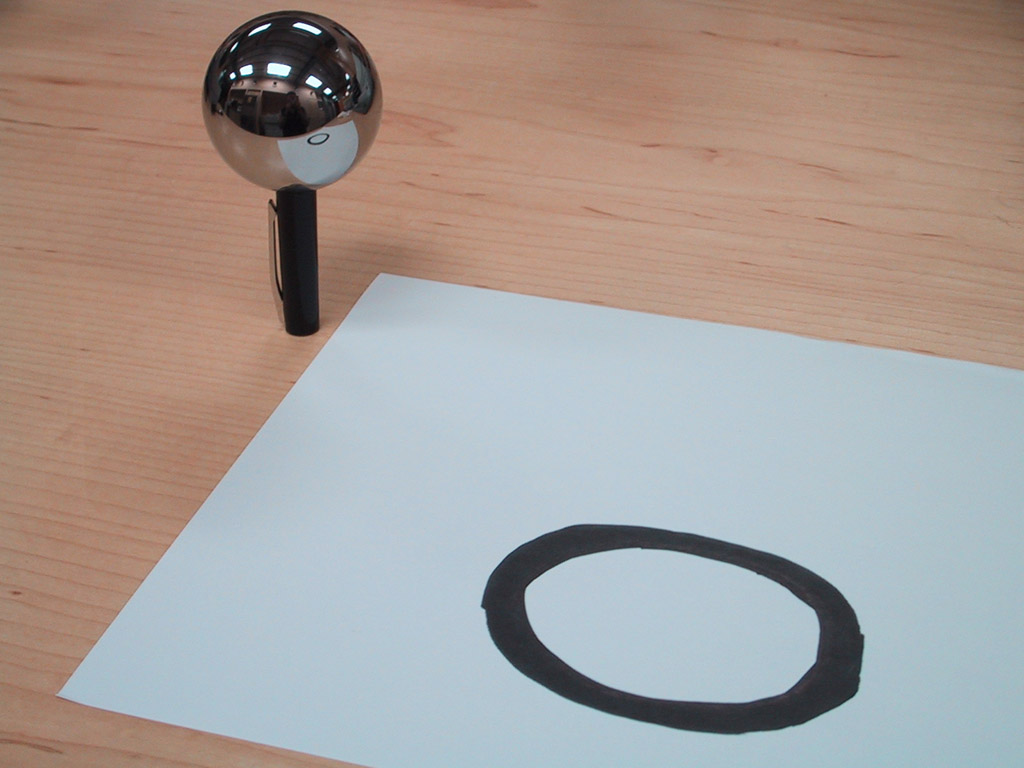 Key ideas for Image-based Lighting
Capturing HDR images: needed so that light probes capture full range of radiance
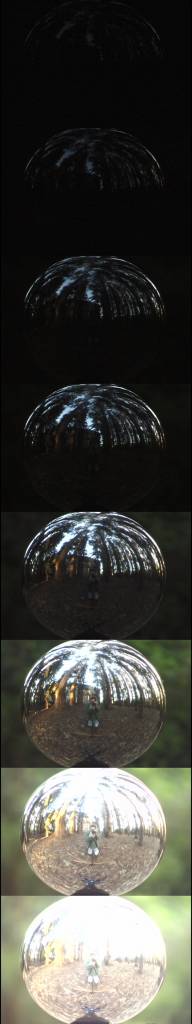 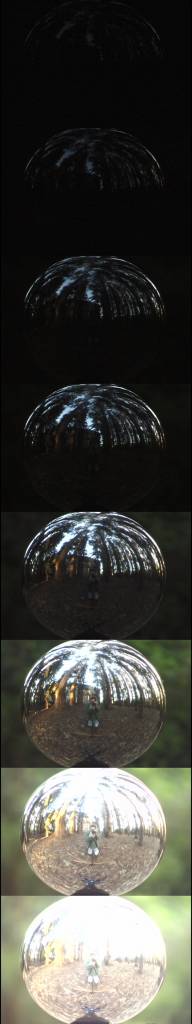 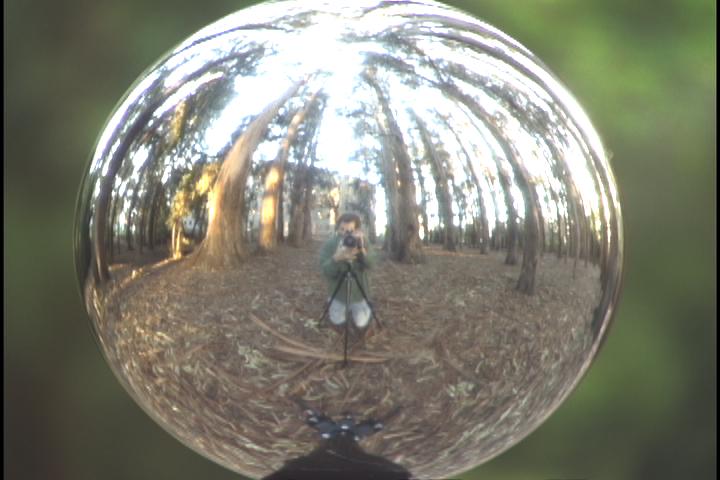 Key ideas for Image-based Lighting
Ray tracing: synthesize light paths between camera and light sources
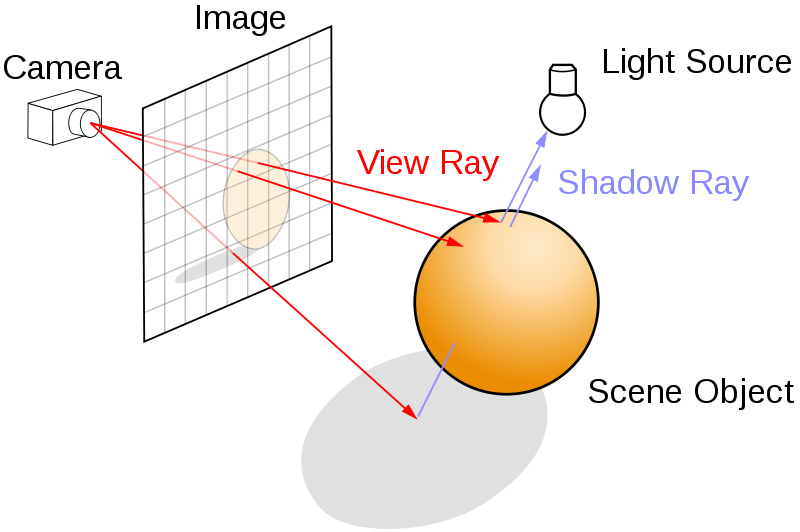 Key ideas for Image-based Lighting
Ray tracing: determining pixel intensity by shooting out rays from the camera
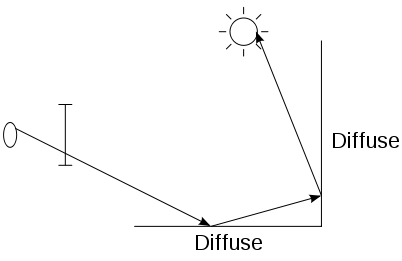 Key ideas for Image-based Lighting
Relighting: environment map acts as light source, substituting for distant scene
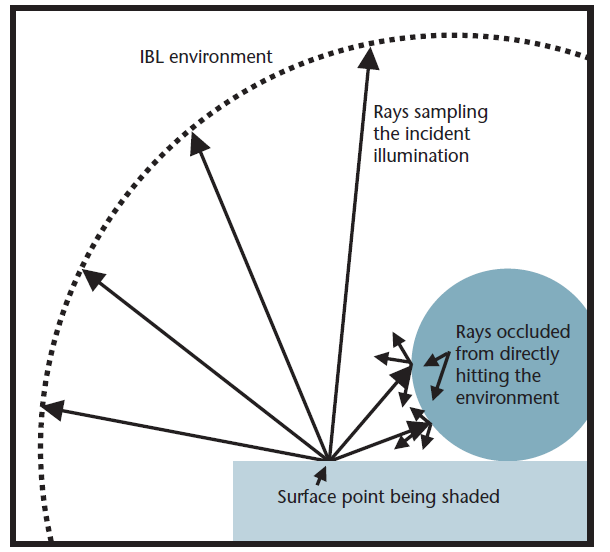 Today
Ray tracing

Capturing environment maps
A photon’s life choices
Absorption
Diffusion
Reflection
Transparency
Refraction
Fluorescence
Subsurface scattering
Phosphorescence
Interreflection
light source
λ
?
A photon’s life choices
Absorption
Diffusion
Reflection
Transparency
Refraction
Fluorescence
Subsurface scattering
Phosphorescence
Interreflection
light source
λ
A photon’s life choices
Absorption
Diffuse Reflection
Reflection
Transparency
Refraction
Fluorescence
Subsurface scattering
Phosphorescence
Interreflection
light source
λ
A photon’s life choices
Absorption
Diffusion
Specular Reflection
Transparency
Refraction
Fluorescence
Subsurface scattering
Phosphorescence
Interreflection
light source
λ
A photon’s life choices
Absorption
Diffusion
Reflection
Transparency
Refraction
Fluorescence
Subsurface scattering
Phosphorescence
Interreflection
light source
λ
A photon’s life choices
Absorption
Diffusion
Reflection
Transparency
Refraction
Fluorescence
Subsurface scattering
Phosphorescence
Interreflection
light source
λ
A photon’s life choices
Absorption
Diffusion
Reflection
Transparency
Refraction
Fluorescence
Subsurface scattering
Phosphorescence
Interreflection
light source
λ1
λ2
A photon’s life choices
Absorption
Diffusion
Reflection
Transparency
Refraction
Fluorescence
Subsurface scattering
Phosphorescence
Interreflection
light source
λ
A photon’s life choices
Absorption
Diffusion
Reflection
Transparency
Refraction
Fluorescence
Subsurface scattering
Phosphorescence
Interreflection
light source
t=1
t=n
A photon’s life choices
Absorption
Diffusion
Reflection
Transparency
Refraction
Fluorescence
Subsurface scattering
Phosphorescence
Interreflection
light source
λ
(Specular Interreflection)
A photon’s life choices
Absorption
Diffusion
Reflection
Transparency
Fluorescence
Interreflection
Subsurface scattering
Phosphoresence
image plane
light source
camera center
λ
?
Where are the light sources are in this room?
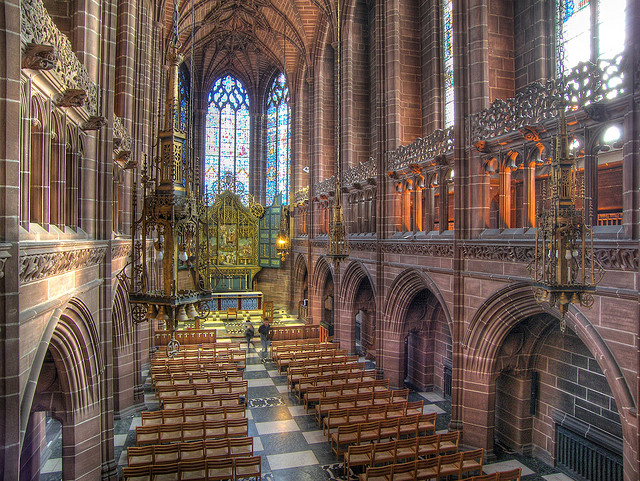 http://www.flickr.com/photos/chrisdonbavand/493707413/sizes/z/in/photostream/
Rendering Equation
Total reflected light
Generated light
Outgoing light
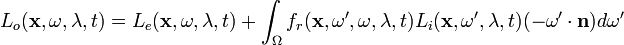 BRDF
Incoming Light
Incident angle
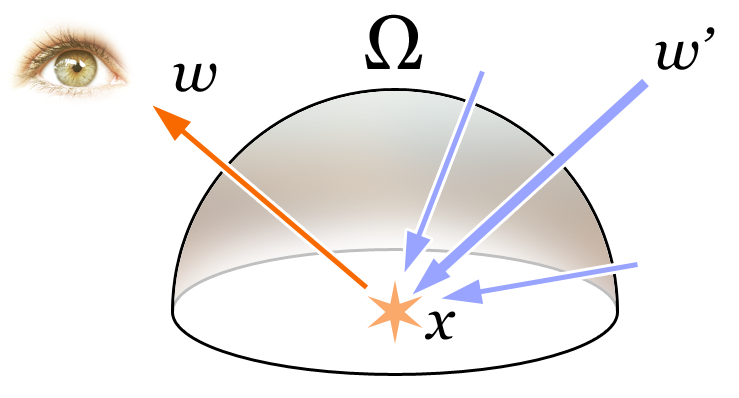 Rendering a scene with ray tracing
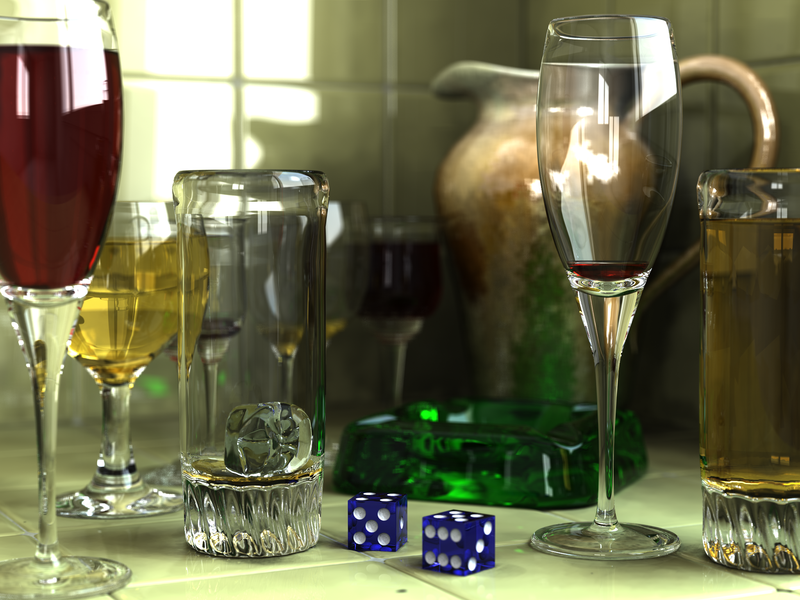 http://en.wikipedia.org/wiki/File:Glasses_800_edit.png
Ray tracing: basics
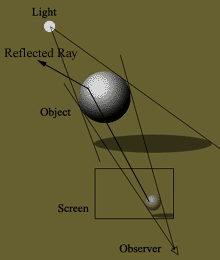 image plane
light source
camera center
λ
Diffuse shading
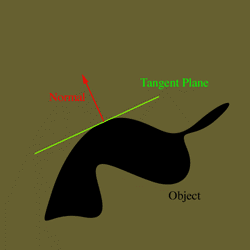 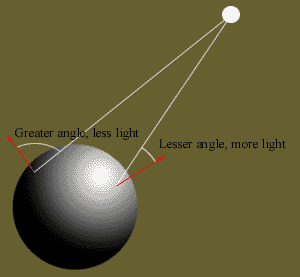 http://www.groovyvis.com/other/raytracing/basic.html
Reflections
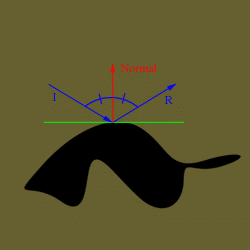 Shadows
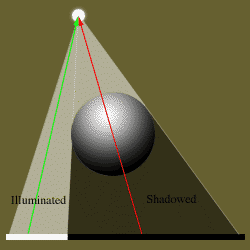 Ray casting
Store colors of surfaces, cast out rays, see what colors each ray hits
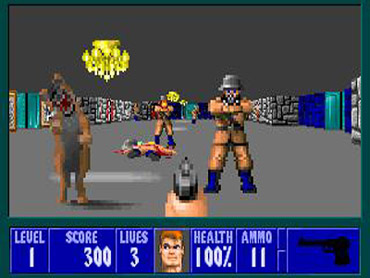 Wolfenstein 3D (1992)
Ray tracing: fast approximation
Upon hitting a surface
Cast reflection/refraction ray to determine reflected or refracted surface
Cast shadow ray: go towards light and see if an object is in the way
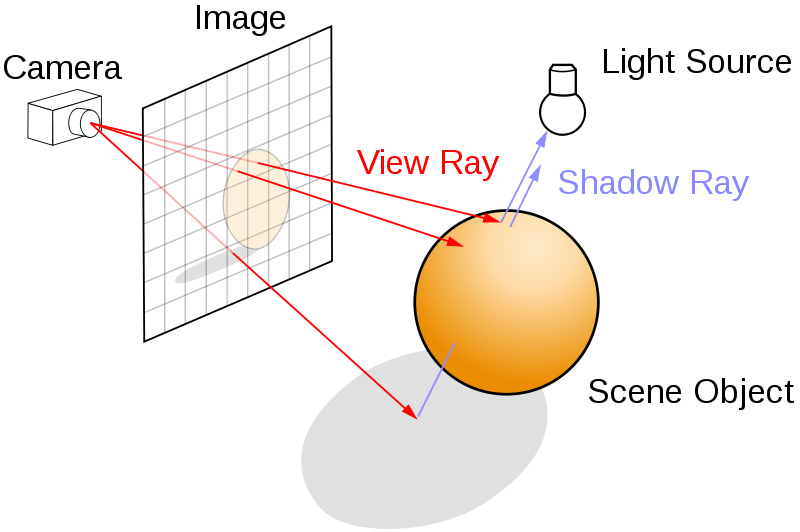 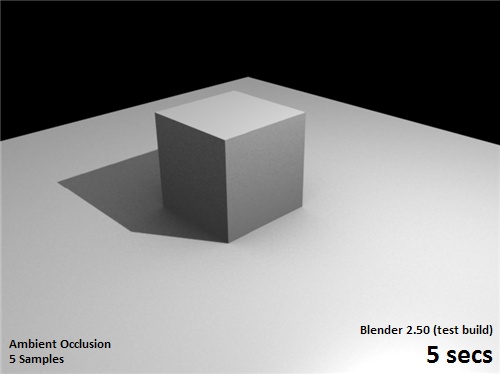 http://en.wikipedia.org/wiki/File:Ray_trace_diagram.svg
Ray tracing: interreflections
Reflect light N times before heading to light source
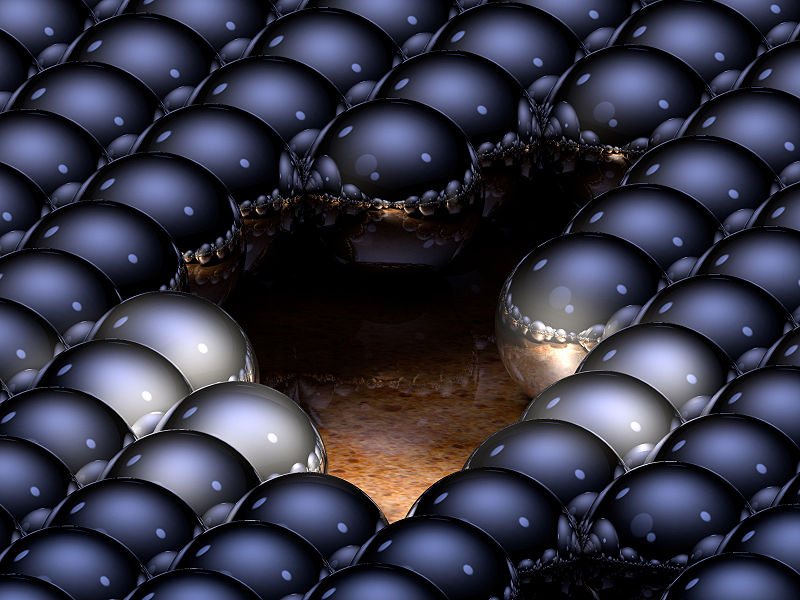 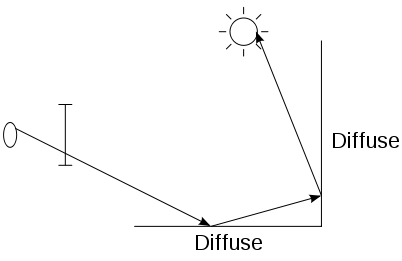 N=2
N=16
Ray tracing
Conceptually simple but hard to do fast

Full solution requires tracing millions of rays for many inter-reflections

Design choices
Ray paths: Light to camera vs. camera to light?
How many samples per pixel (avoid aliasing)?
How to sample diffuse reflections?
How many inter-reflections to allow?
Deal with subsurface scattering, etc?
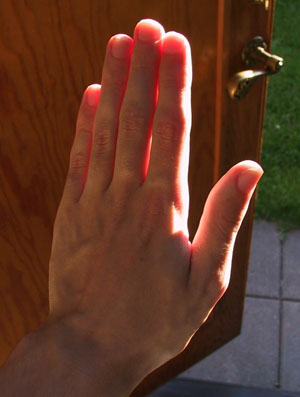 Environment Maps
The environment map may take various forms:
Cubic mapping
Spherical mapping
other
Describes the shape of the surface on which the map “resides”
Determines how the map is generated and how it is indexed
Cubic Map Example
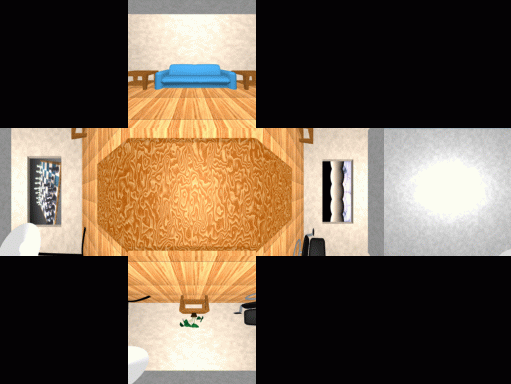 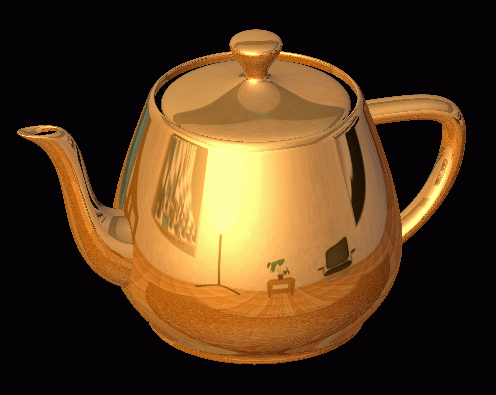 Cubic Mapping
The map resides on the surfaces of a cube around the object
Typically, align the faces of the cube with the coordinate axes
To generate the map:
For each face of the cube, render the world from the center of the object with the cube face as the image plane
Rendering can be arbitrarily complex (it’s off-line)
To use the map:
Index the R ray into the correct cube face
Compute texture coordinates
Spherical Map Example
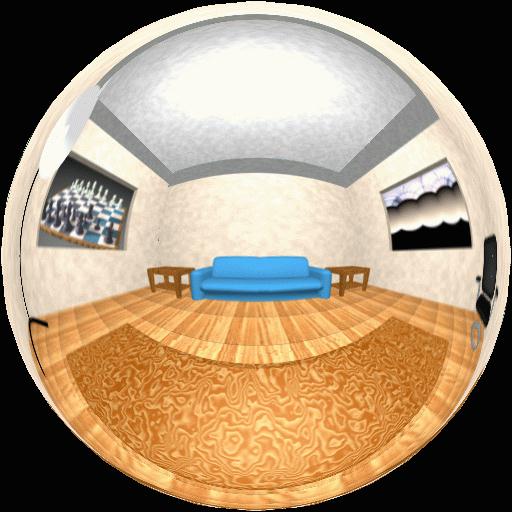 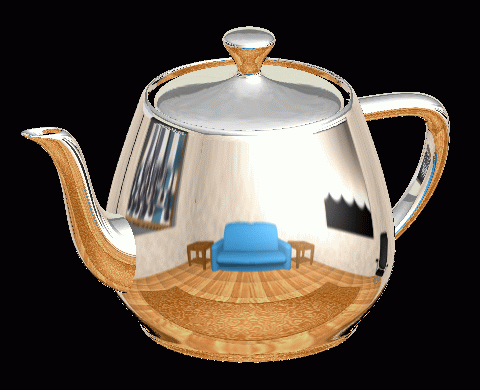 Sphere Mapping
Map lives on a sphere
To generate the map:
Render a spherical panorama from the designed center point
Rendering with environment map:
Use the orientation of the R ray to index directly into the sphere
What approximations are made?
The map should contain a view of the world with the point of interest on the object as the Center of Projection
We can’t store a separate map for each point, so one map is used with the COP at the center of the object
Introduces distortions in the reflection, but we usually don’t notice
Distortions are minimized for a small object in a large room

The object will not reflect itself!
More accurate rendering with environment map
image plane
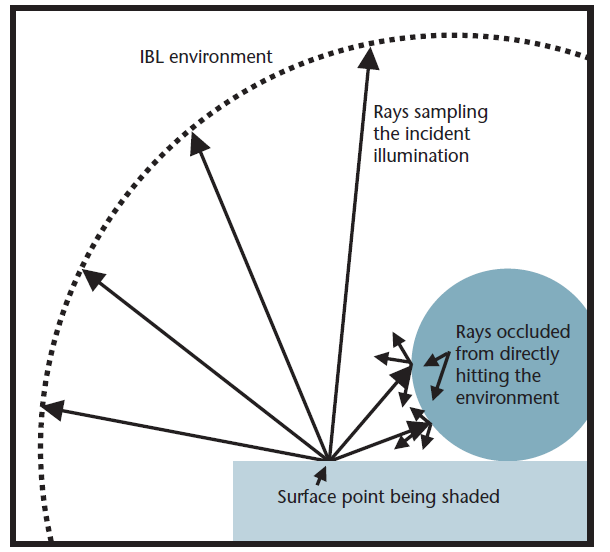 camera center
What about real scenes?
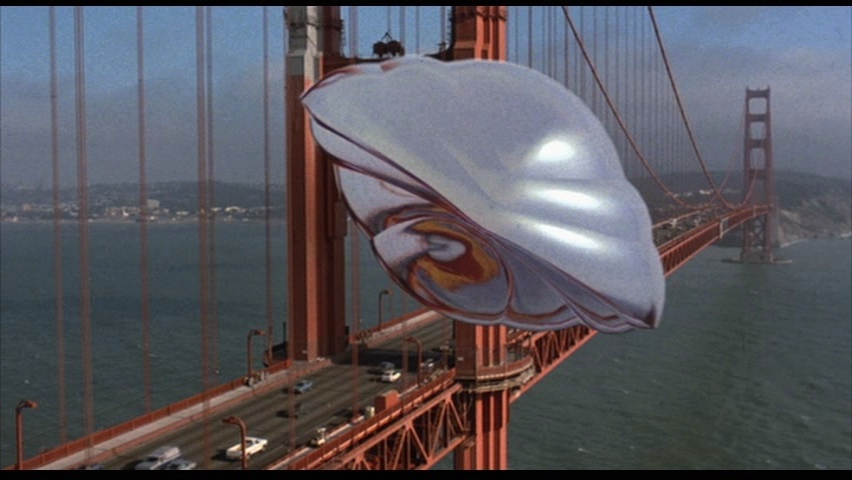 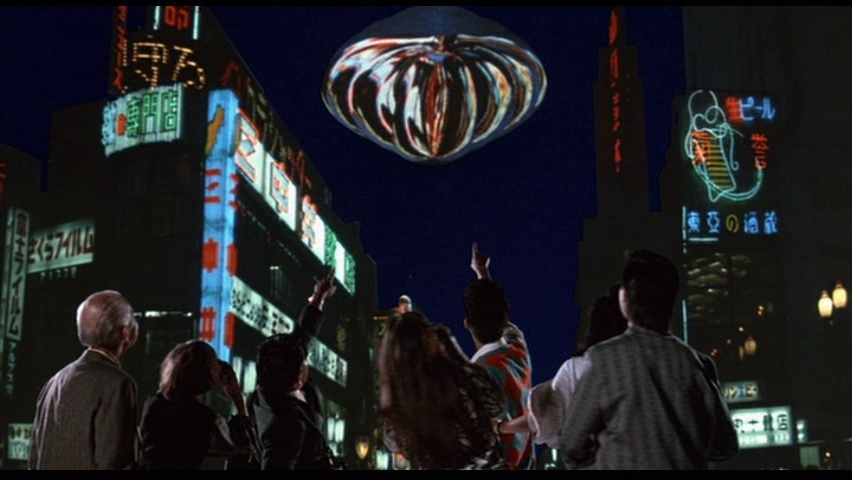 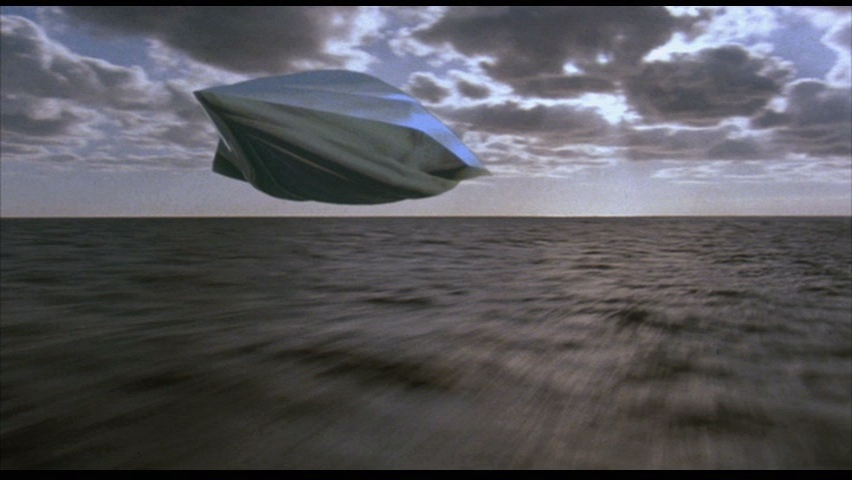 From Flight of the Navigator
What about real scenes?
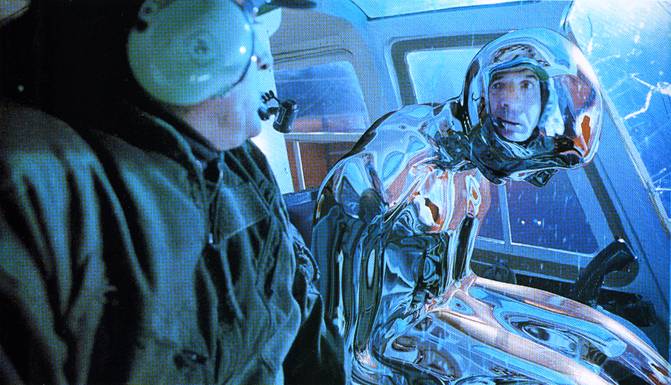 from Terminator 2
Real environment maps
We can use photographs to capture environment maps
The first use of panoramic mosaics
Fisheye lens
Mirrored balls (light probes)
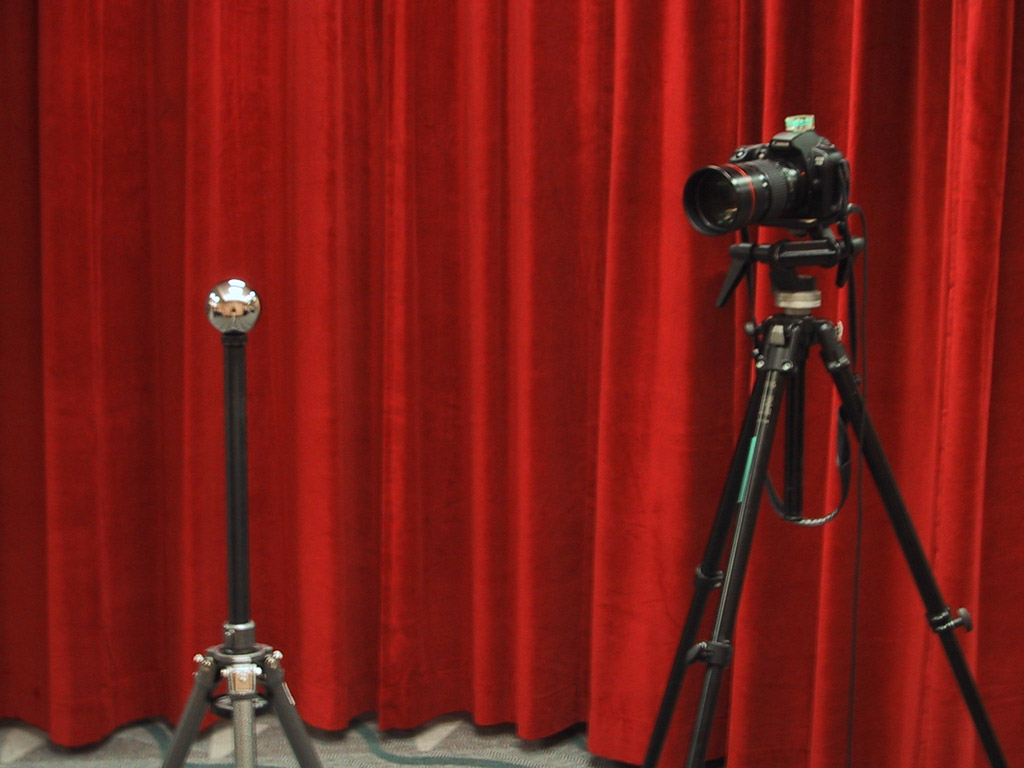 Mirrored Sphere
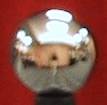 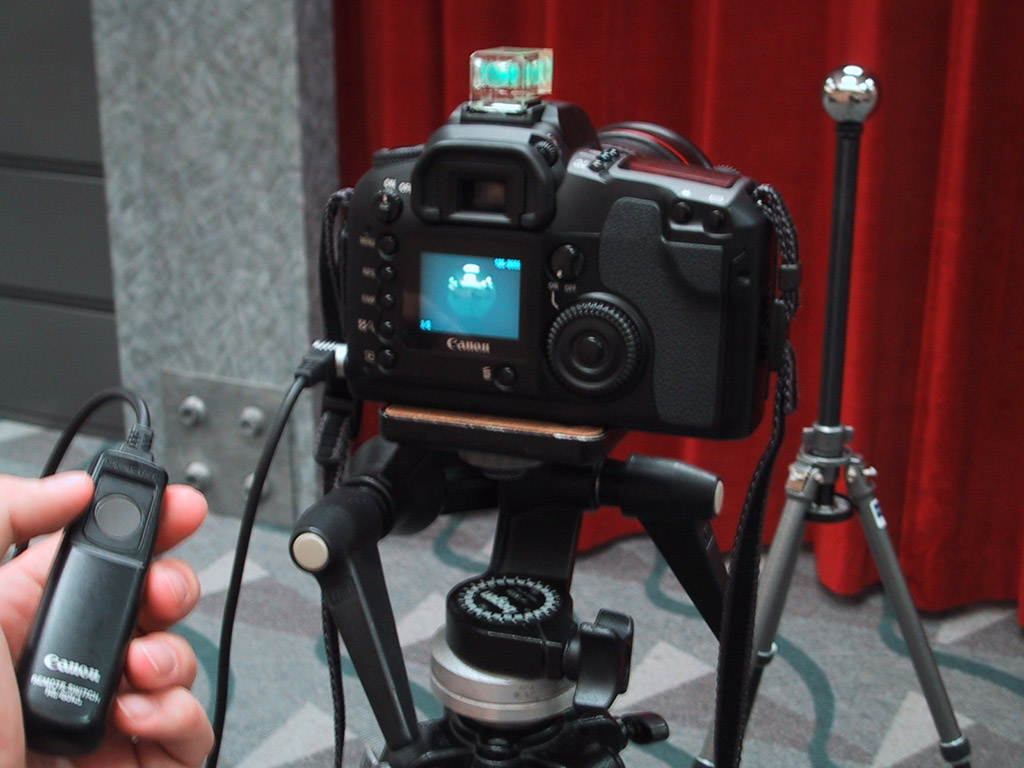 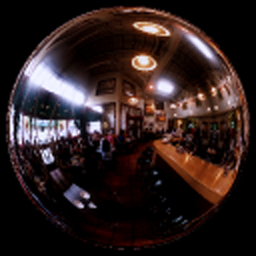 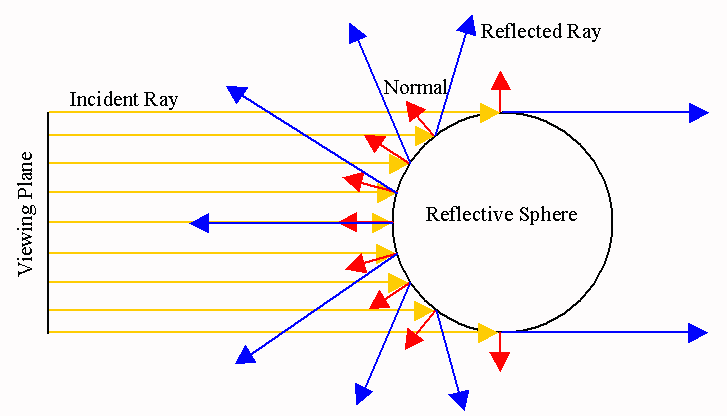 Sources of Mirrored Balls
2-inch chrome balls ~ $20 ea.
McMaster-Carr Supply Companywww.mcmaster.com

6-12 inch large gazing balls
Baker’s Lawn Ornamentswww.bakerslawnorn.com

Hollow Spheres, 2in – 4in
Dube Juggling Equipmentwww.dube.com
FAQ on www.debevec.org/HDRShop/
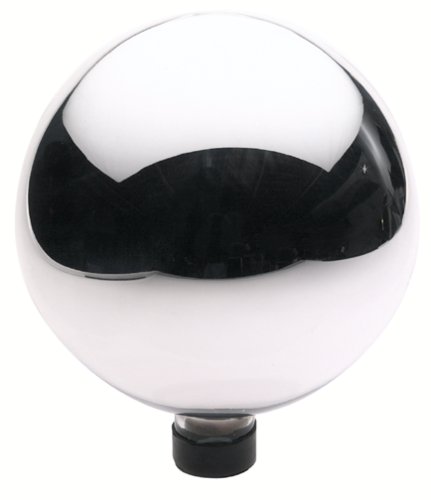 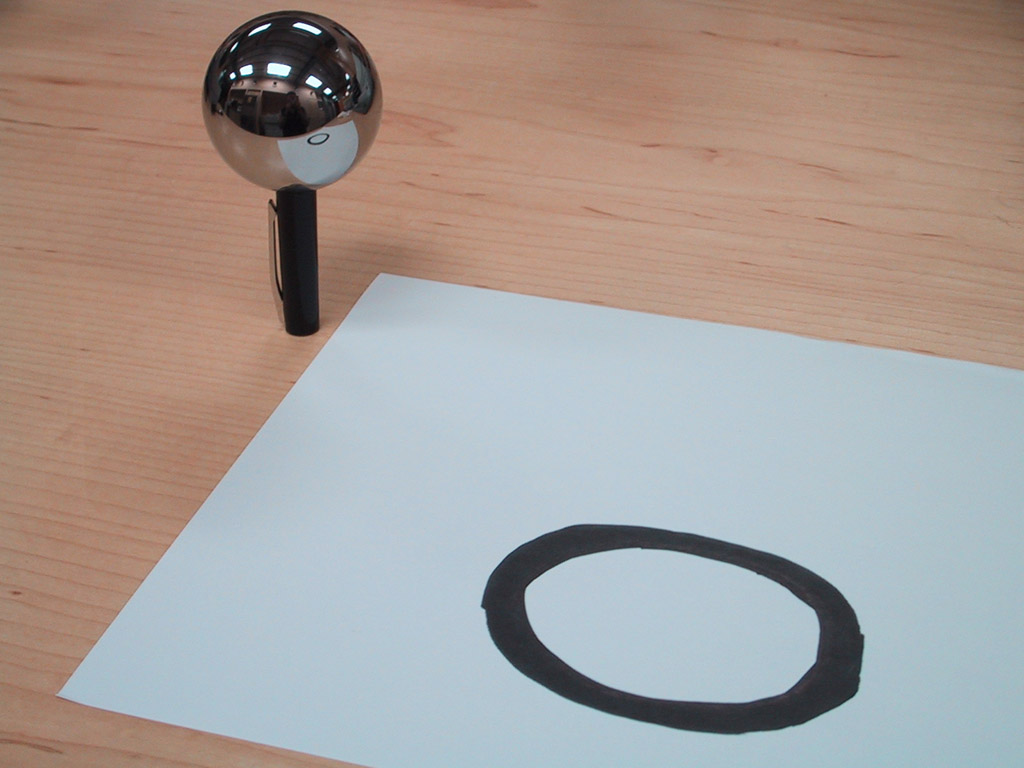 0.34
=> 59% Reflective
Calibrating Mirrored Sphere Reflectivity
0.58
One small snag
How do we deal with light sources?  Sun, lights, etc?
They are much, much brighter than the rest of the environment
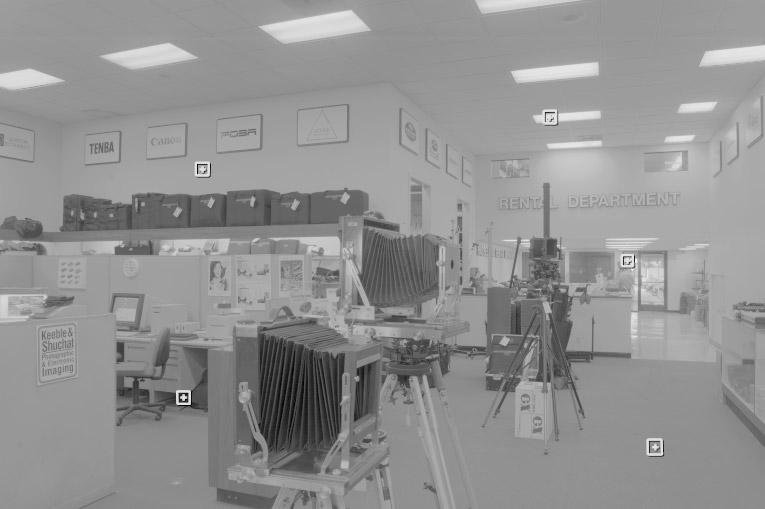 .
1907
.
46
.
15116
.
1
.
18
Problem: Dynamic Range
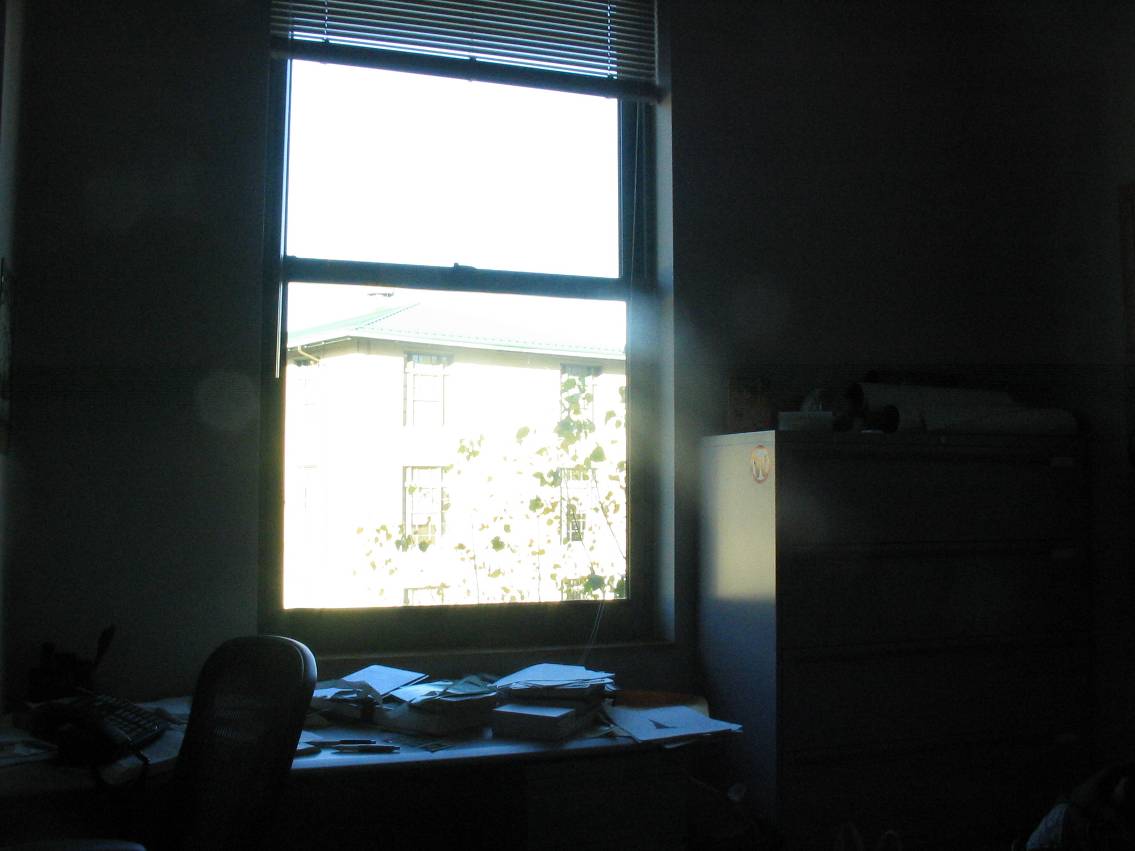 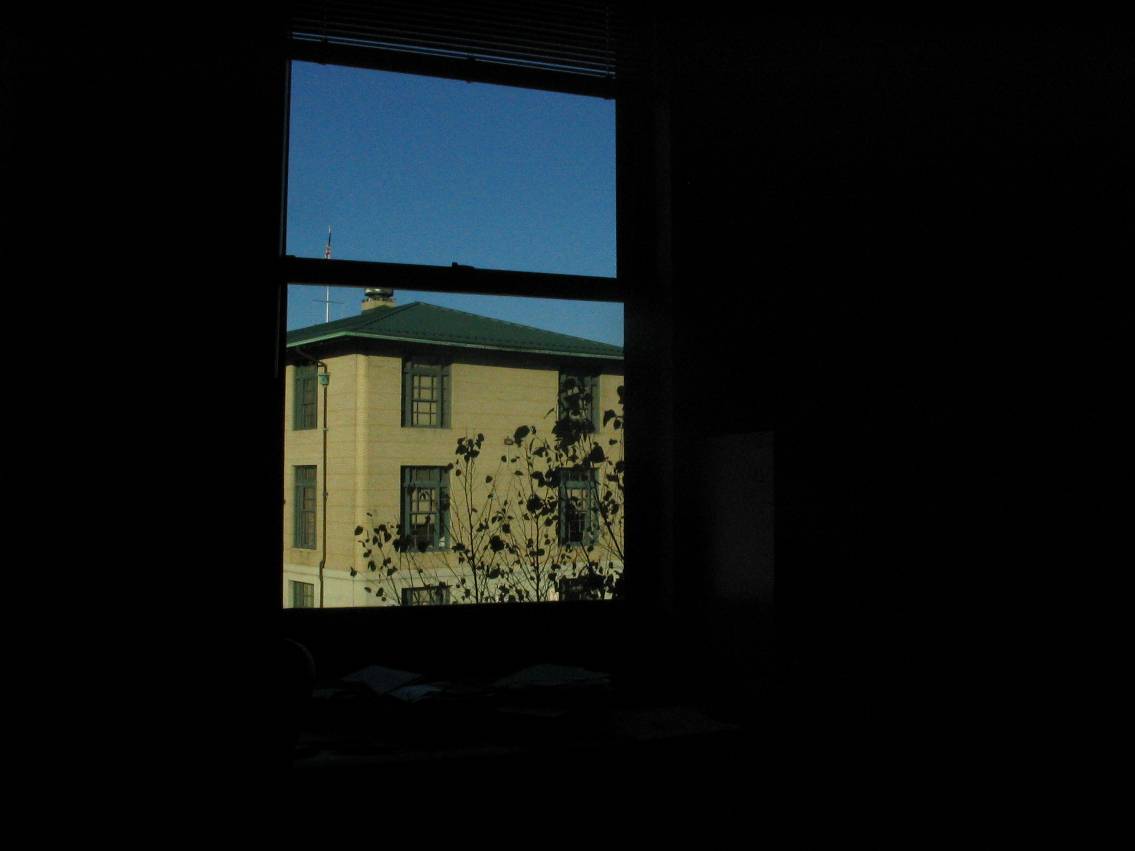 Problem: Dynamic Range
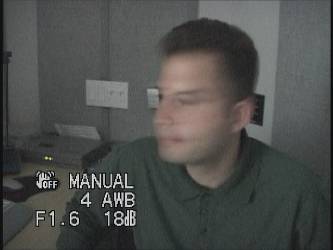 1
The real world ishigh dynamic range.
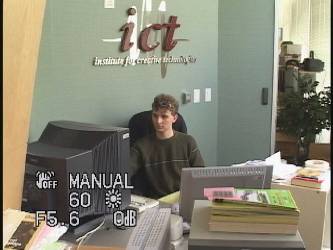 1500
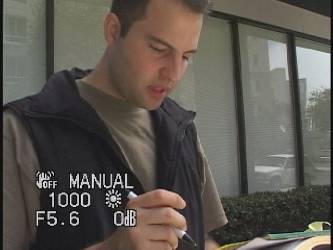 25,000
400,000
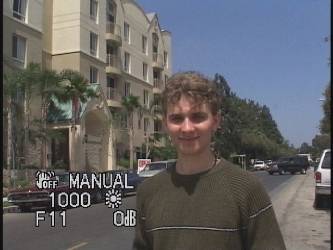 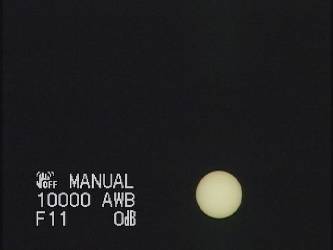 2,000,000,000
Long Exposure
10-6
106
High dynamic range
Real world
10-6
106
Picture
0 to 255
Short Exposure
10-6
106
High dynamic range
Real world
10-6
106
Picture
0 to 255
Camera Calibration
Geometric
How pixel coordinates relate to directions in the world
Photometric
How pixel values relate to radiance amounts in the world
The Image Acquisition Pipeline
ò
Lens
Shutter
Film
scene
radiance

(W/sr/m  )
sensor
irradiance
sensor
exposure
latent
image
2
Dt
Electronic Camera
Development
CCD
ADC
Remapping
film
density
analog
voltages
digital
values
pixel
values
Imaging system response function
255
Pixel
value
0
log Exposure = log (Radiance * Dt)
(CCD photon count)
Varying Exposure
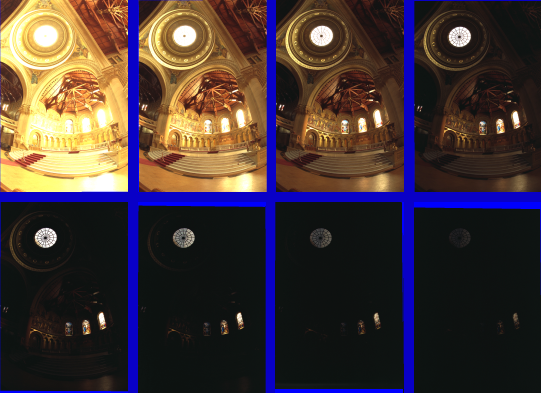 Camera is not a photometer!
Limited dynamic range
 Perhaps use multiple exposures?
Unknown, nonlinear response 
 Not possible to convert pixel values to radiance
Solution:
Recover response curve from multiple exposures, then reconstruct the radiance map
Next class
How to capture HDR image using “bracketing”

How to relight an object from an environment map